Профилактика падений в пожилом возрасте
Заведующий отделением терапии ГБУ «Курганский областной госпиталь для ветеранов войн», главный внештатный гериатр Курганской области
Лобанова Ольга Анатольевна
Падение -  происшествие, при котором человек внезапно оказывается на земле или на  другой  низкой  поверхности.
Приблизительно 300–400 людей преклонного возраста из 1000 падают в течение года
Падения  предотвратимы.
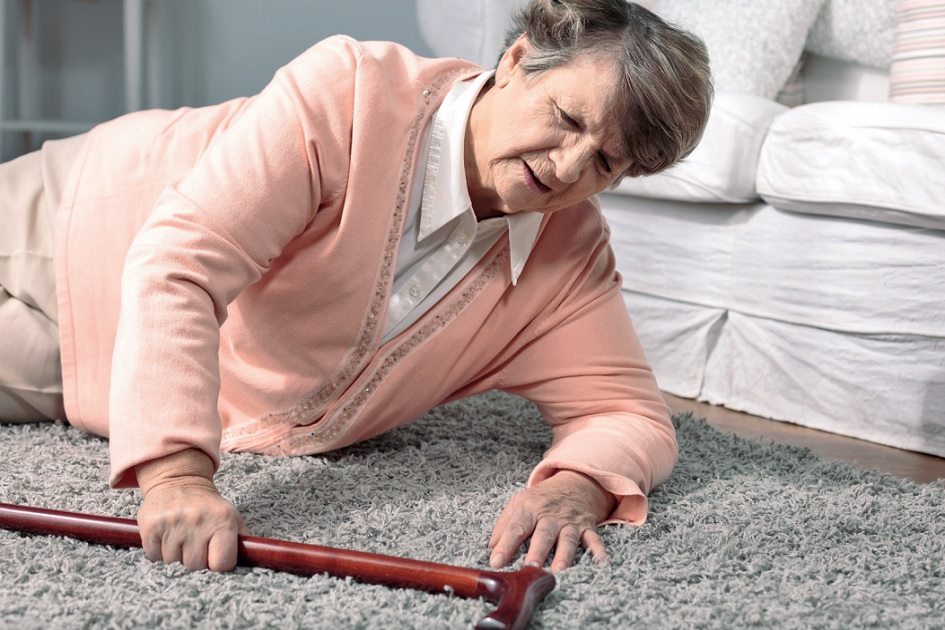 Невозможность самостоятельно встать
Каждый второй   человек пожилого и старческого возраста после падения не может  самостоятельно встать. Длительное  нахождение на полу в неподвижном положении может привести к целому ряду осложнений,  таких как:
обезвоживание;
 пролежни ( 2 и более часа в неподвижном положении);
 гипостатическая пневмония;
 делирий;
 рабдомиолиз,  острое почечное повреждение.
Синдром страха повторного падения
Перенесенные падения приводят к развитию  патологического синдрома  -  синдрома страха повторного падения, включающего в себя  сочетание депрессии, постоянной боязни упасть и других психологических расстройств, которые приводят к  патологическому замкнутому кругу, вызывая ограничение физической активности, нарастание мышечной слабости, что в свою очередь, повышает шанс упасть.
Падения и смертность
Ежегодно в мире происходит 424 000 случаев смерти в результате падений, 80%  из них происходит   в странах с низким и средним уровнем дохода.
Наибольшее количество смертельных падений происходит среди людей  старше  65 лет.
Падения являются второй по значимости причиной смерти в результате несчастных случаев и непреднамеренных травм в мире.
Мужчины с большей вероятностью умирают от падений, в то время как женщины больше страдают от не смертельных падений.
Риск смертельных падений в зависимости от возраста и пола
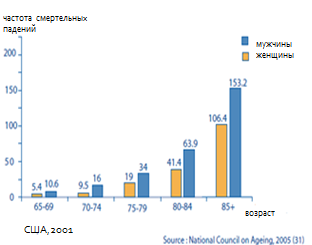 Причины падений:
Внутренние (снижение функциональной активности систем организма, прием  большого  числа  лекарств, недостаточная физическая активность)
Внешние (небезопасный быт и внешнее пространство).
Ситуативные (возникающие случайно, по неосторожности или во время спешки)
Биологические/медицинские факторы риска
возраст  -  особенно > старше 80 лет
женский пол
мышечная слабость и  проблемы с балансом
падения в анамнезе
 возраст-ассоциированные  синдромы и состояния ( изменение походки, снижение чувствительности  в конечностях,  нарушение баланса, головокружение, постуральная неустойчивость, боль в ногах и другие проблемы с ногами, нарушение сна)
 заболевания ( болезнь Паркинсона, инсульт, заболевания суставов,  сахарный диабет, недержание мочи, острые инфекционные заболевания и др.)
хронический болевой синдром
снижение зрения и использование мультифокальных линз
когнитивные нарушения (деменция) и депрессия
прием избыточного количества лекарственных препаратов ( полипрагмазия)
Лекарственные препараты, повышающие риск падений
STOPP/START критерии
Раздел К: Препараты, которые увеличивают риск падений у пожилых людей
Бензодиазепины (седативное действие, могут привести к снижению чувствительности, ухудшение баланса)
Нейролептики (могут привести к апраксии ходьбы, паркинсонизму).
Вазодилататоры (например, блокаторы альфа-1-рецепторов, блокаторы кальциевых каналов, нитраты длительного действия) при наличии  персистирующей постуральной гипотензии (риск обморока, падений) 
Снотворные препараты, такие как зопиклон, золпидем, залеплон (седативный эффект, атаксия)
Дефицит витамина Д
Мышечная слабость является ярким проявлением клинического синдрома выраженного дефицита витамина D
Клинические симптомы миопатии вследствие дефицита витамина D включают слабость в проксимальных мышцах, диффузные боли в мышцах и нарушения равновесия
Поведенческие факторы риска
«опасное» поведение (лазанье на  высоту)
страх падений и связанное с ним ограничение  уровня физической активности
 невнимательность, рассеянность ( может быть при развитии у пациента делирия – состояния острой спутанности сознания)
низкий уровень физической активности
неправильно подобранная обувь
неправильно подобранные вспомогательные средства для ходьбы
Неправильно подобранная обувь
Неправильно подобранная обувь может увеличить риск падений и  снизить устойчивость пожилого человека.
Для людей пожилого и старческого возраста неправильно подобранной обувью, повышающей риск падений, считается обувь с каблуком, высота которого > 4,5 см, или любые две из нижеприведенных особенностей:
обувь без задника
обувь с задником, который может быть сжат более чем на 45° 
полностью изношенная обувь или обувь на абсолютно плоской подошве

Ходьба босиком или в одних носках в закрытых помещениях также повышает риск падений.
[Speaker Notes: Заголовок не должен быть началом текста слайда]
Факторы окружающей среды
состояние пола (скользкие полы, ковровые покрытия, плохо прилегающие к полу, неровные покрытия, трещины, электрические шнуры)
неудачно  спроектированные лестницы
отсутствие перил /поручней/пандусов
 пороги
 плохое освещение 
 неудачное расположение мебели
захламленность помещений/пола
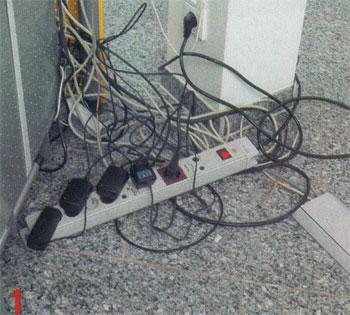 Опросник « Возраст не помеха»
Оценка факторов риска падений
анамнез падений – подробное описание обстоятельств падений, частоты, симптомов в момент падения, полученных травм
оценка медикаментозной терапии ( прием  лекарственных препаратов без показаний, а также препаратов, повышающих риск падений)
оценка мобильности и способности поддерживать равновесие,объема движений в суставах  нижних  конечностей
оценка неврологического статуса (когнитивная оценка, нейропатии, экстрапирамидные нарушения, патология мозжечка)
сила мышц нижних конечностей (например, способность встать со стула без помощи рук)
состояние сердечно-сосудистой системы ( частота пульса, уровень артериального давления)
оценка остроты зрения ( консультация офтальмолога)
оценка состояния стоп и характера обуви ( направление пациента к подологу, оценка неправильно  подобранной обуви)
оценка функциональной активности  в повседневной жизни, использование  адаптивного оборудования и вспомогательных средств передвижения 
оценка безопасности бытовых условий (отсутствие поручней в ванной и в туалете, скользкий пол, плохое освещение, провода на полу и т.д )
[Speaker Notes: Авторские пояснения к спискам необходимы]
ПРОФИЛАКТИКА ПАДЕНИЙ
три основные направления:

организация безопасного быта и жилища;

занятия гимнастикой для увеличения силы ножных мышц;

применение лекарственных средств для уменьшения выраженности головокружения и лечения остеопороза.
Безопасный быт:
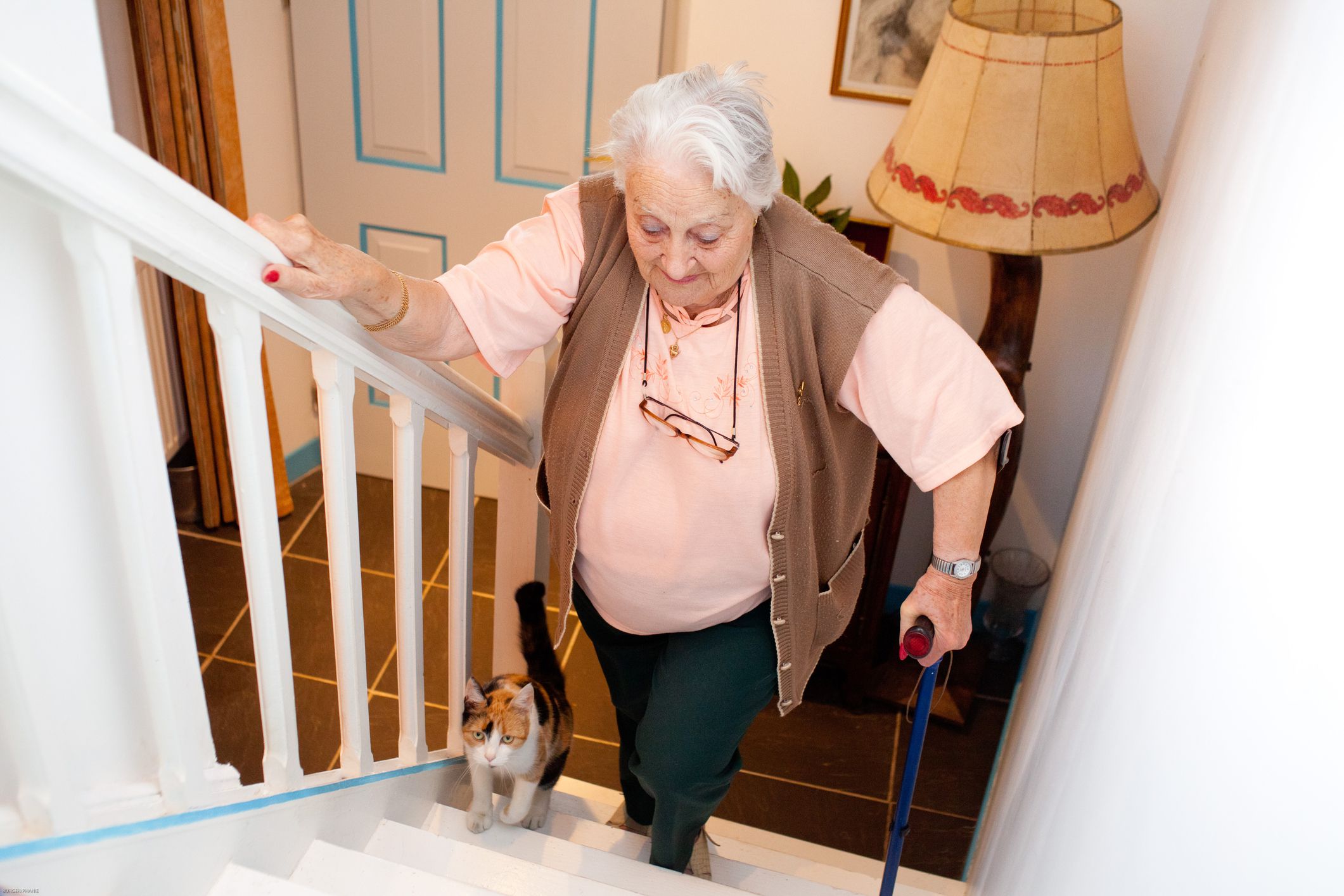 Вынести из всех комнат предметы, которые могут повышать вероятность падения. Провода желательно тоже скрыть.
Покрытие на полу должно быть цельным и нескользящим.
Ступени, порожки скрыть.
На плитку в ванной комнате и в душевую кабинку следует положить нескользящие резиновые ковры.
Безопасный быт
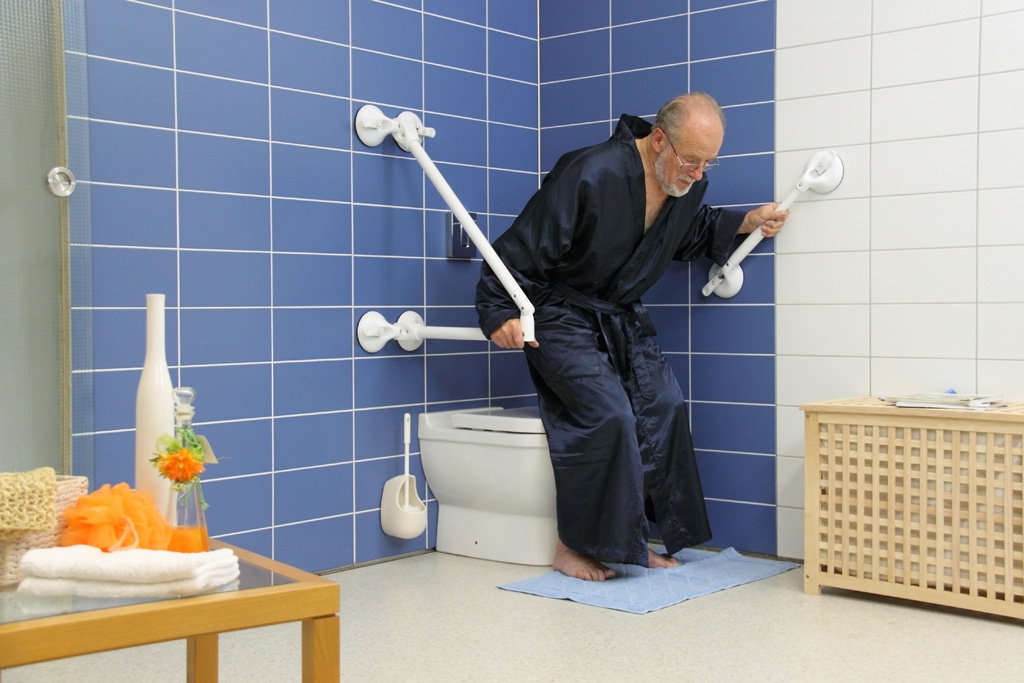 Уровень освещения должен быть комфортным, но не слишком ярким.
Мебель следует разместить в комнатах так, чтобы она не препятствовала свободному проходу.
На стенах вдоль коридоров, у входа, в ванной и уборной можно установить специальные поручни
Удобная одежда и обувь!!!
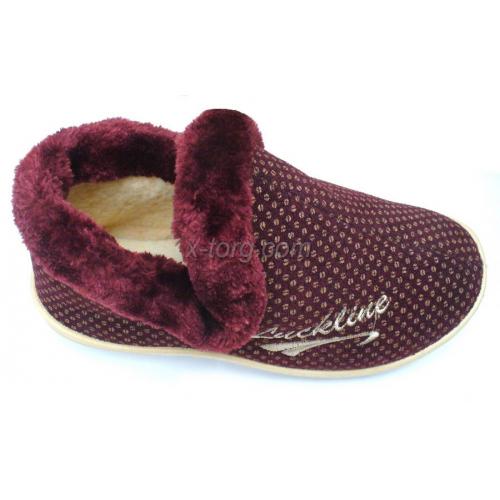 Контроль за здоровьем:
контролировать уровень глюкозы
Контроль АД
использовать очки или линзы
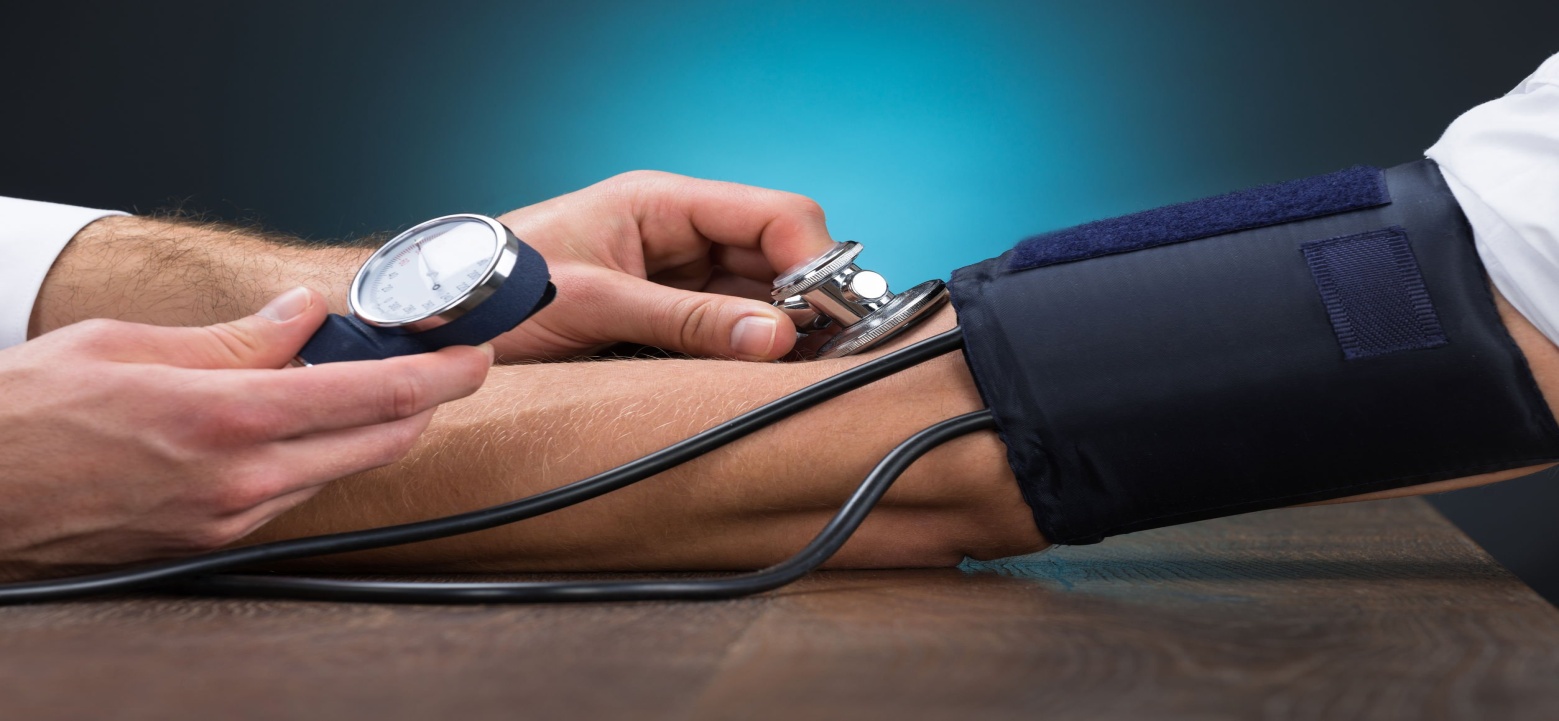 Физическая активность
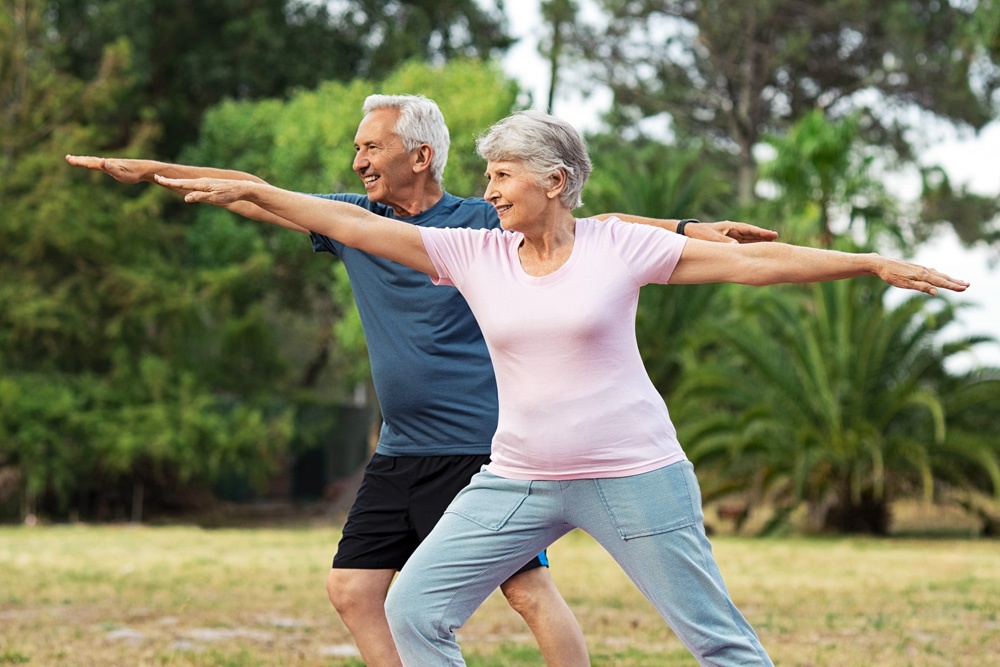 любая ежедневная деятельность (ходьба, домашняя работа, танцы, работа в саду и т.д.);
чтобы физическая активность была регулярной например, прогулка с  собакой, игра с внуками, танцы и т.д.);
не нужно ставить нереальных задач и рекордов — выбранный вид физической активности должен быть доступным для вас;
заниматься лучше на свежем воздухе или в хорошо проветриваемом помещении.
Физическая активность
1. Занимайтесь физическими упражнениями с  друзьями, членами семьи или единомышленниками.
2. Во избежание обезвоживания пейте достаточное 
количество воды после и  во время занятий физической 
Активностью (1,5 -2 литра в сутки).
3. Обязательно разогревайте мышцы перед нагрузкой. 
Пройдитесь, выполните несколько несложных упражнений до и после основной нагрузки.
4. Старайтесь выделять время для прогулок, упражнений, любых видов спорта на воздухе.
5. Занимайтесь в удобной спортивной обуви и одежде
Физическая  активность
1.Не менее 150 минут в неделю (около 20 минут в день)
2. Выполнять аэробные упражнения продолжительностью не менее 10 минут ежедневно.
3. Необходимо выполнять упражнения на  равновесие три и более дня в неделю.
УПРАЖНЕНИЯ ДЛЯ ПОДДЕРЖАНИЯ РАВНОВЕСИЯ И СИЛЫ
Ходьба с пятки на носок
• Пятку одной ноги ставим перед носком другой. 
Носок и пятка должны соприкасаться или почти соприкасаться.
• Вытяните руки в стороны, подтяните живот, спина 
прямая.
• Выберите точку перед собой и смотрите на нее, двигаясь по направлению к этой точке.
• Таким же образом меняйте ноги, делая шаги вперед. 
• Сделайте 20 шагов.
Балансирование на одной ноге с опорой на стул
• Живот подтянут, спина прямая, подбородок приподнят, взгляд вперед.
• Стоя на одной ноге, держитесь за стул. 
• Сохраняйте эту позицию 10—15 секунд. 
• Повторите 10—15 раз на одной ноге, затем на другой.
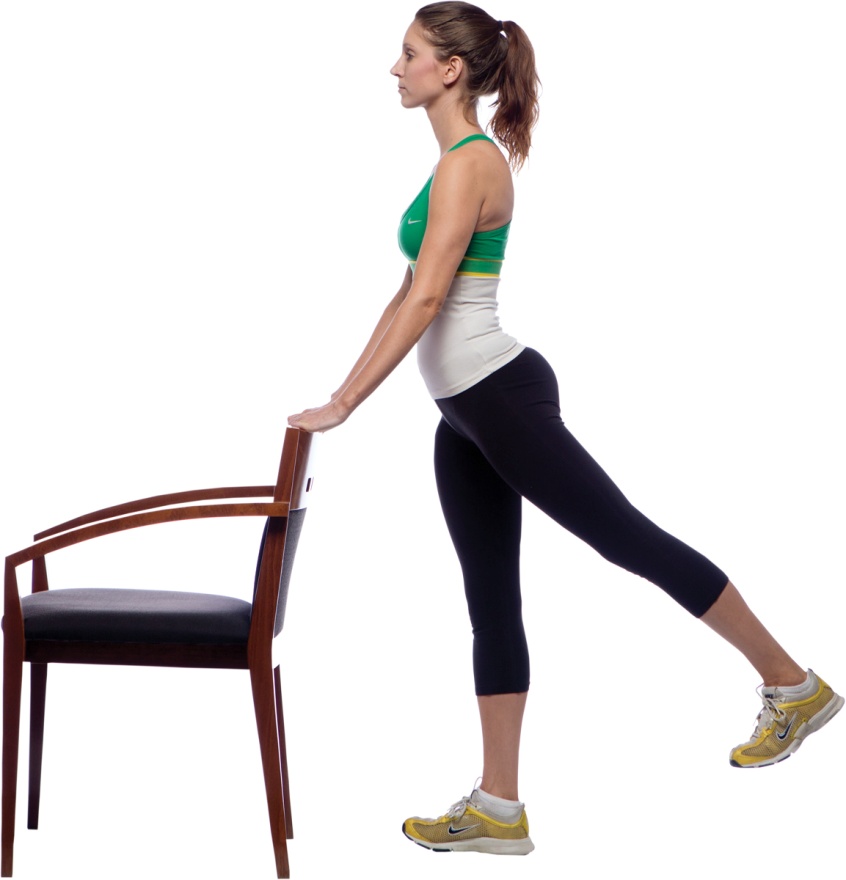 Работа с эспандером или мячом
• Возьмите в руку теннисный мяч или эспандер. 
• Медленно сжимайте мяч в руке на 3—5 секунд. 
• Медленно разожмите руку. 
• Повторяйте по 10—15 раз каждой рукой.
Правильное питание
Продукты, содержащие витамин D: яичные желтки, икра рыб, жирные виды морской рыбы (палтус, лосось, тунец), масло сливочное.
К продуктам, содержащим кальций относятся:
молочная продукция, (кефир ,ряженка, нежирная сметана, сыры без консервантов, творог ) 
хлеб (ржаной/пшеничный и грубого помола);
рыба белая (сардина, тунец, судак, форель) и морепродукты;
мясо: нежирная свинина, телятина, курица отварная;
овощи, фрукты и зелень как в свежем, так и обработанном виде (перец, морковь, капуста брокколи, цуккини, фасоль, кабачки, оливки, зеленый горошек, тыква, абрикосы, апельсины, финики, зеленый салат, петрушка, укроп), семена, орехи и ягоды (фисташки, кунжут, курага, орехи лесные и грецкие, малина, миндаль)
Вспомогательные средства:
-трости
-ходунки
-костыли
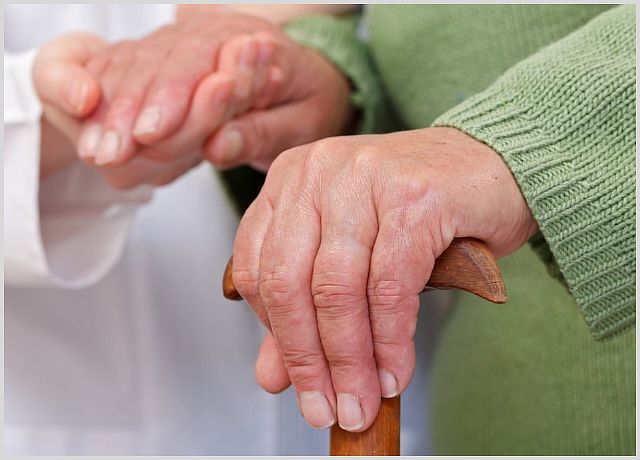 Подбор трости
Преимуществом телескопической трости является   возможность  ее  регулировки по  высоте. Для пациентов с нарушением координации  следует рекомендовать трости со смещенным центром тяжести. 
 Ручка  трости должна  быть нескользящей, лучше из шероховатого медицинского пластика.
При обхвате ручки трости  пальцы  пациента не  должны упираться в ладонь.
Наконечник трости должен быть  не менее  3-5 см в диаметре. В зимнее время  лучше использовать сменные наконечники типа «антилед».
смещенный 
центр тяжести
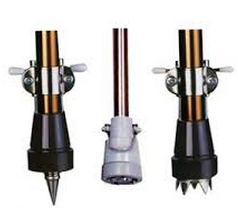 сменный наконечник типа «антилед»
регулировка по высоте
[Speaker Notes: Телескопическая трость ( регулируется по высоте)
Трость со смещенным центом тяжести Оснащена страховочным ремешком  помогает пользователю с нарушениями координации сохранять равновесие при ходьбе
деревянная –более тяжелая, чем алюминиевая и не регулируется по высоте
 ручка -  повторяет анатомическую форму кисти,   нескользящая, лучше из шероховатого медицинского пластика

Убедиться, что при обхвате ручки пальцы не упираются в ладонь]
Многоопорная трость
Многоопорные трости с тремя или четырьмя ножками за счет расширенного основания обеспечивают стабильную опору, способствуют более прочной поддержке пациента с нарушением равновесия и облегчают ходьбу. Ножки трости обычно короче со стороны пациента.
В гололед, слякоть, при большой массе тела пациент и/или нарушении координации движений  следует рекомендовать пользоваться многоопорной тростью.
[Speaker Notes: Многоопорные трости с тремя или четырьмя ножками за счет расширенного основания обеспечивают стабильную опору, способствуют более прочной поддержке пациента с нарушением равновесия и облегчают ходьбу. Ножки трости обычно короче со стороны пациента, что дает ему больше пространства для ног.

в гололед, слякоть, при большой массе тела, нарушениях координации движений безопаснее пользоваться тростями с увеличенными количеством ножек - с квадратными либо пирамидальными основами]
Регулировка трости по высоте
Для правильного  подбора  трости по  высоте  пациент должен встать прямо, свободно опустить руки и слегка согнуть их в локте примерно на 15 градусов. Самая низкая точка рукоятки трости должна находиться на уровне линии изгиба запястья.
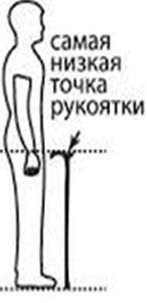 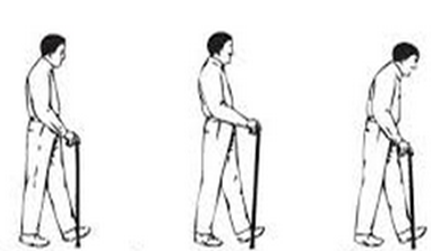 правильно              высокая трость        низкая трость
[Speaker Notes: Чтобы правильно подобрать трость по длине, нужно встать прямо, свободно опустить руки и слегка согнуть их в локте (примерно на 15-20 градусов) - при этом рукоятка трости должна находиться на уровне линии изгиба запястья.]
Шагающие и переставные ходунки
Различают шагающие и нешагающие модели ходунков. 
Нешагающие модели  имеют жесткую конструкцию, действующую как единое целое. 
Шагающие модели имеют шарниры, позволяющие смещать стороны ходунков по отношению друг к другу, что позволяет пациенту при перемещении вперед одной части ходунков опираться на вторую их сторону.
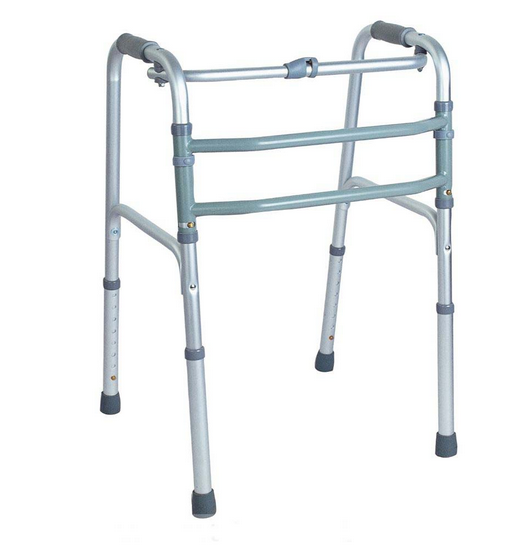 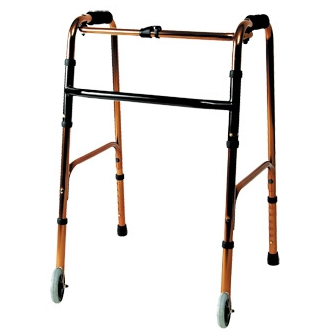 [Speaker Notes: Различают также шагающие и нешагающие модели ходунков. Нешагающие модели - жесткая конструкция, действующая как единое целое. Шагающие модели в трубках, скрепляющих правую и левую сторону ходунков, имеют шарниры, позволяющие смещать стороны ходунков по отношению друг к другу, что позволяет пациенту при перемещении вперед одной части ходунков опираться на вторую их сторону.
Ходунки-роляторы служат для комфортного передвижения по открытым территориям]
Роллаторы
Ходунки-роллаторы служат для комфортного передвижения по открытым территориям.
Для пользования такими ходунками пациент не должен иметь грубых когнитивных нарушений, иначе он не сможет воспользоваться  ручным тормозом, что может быть опасным.
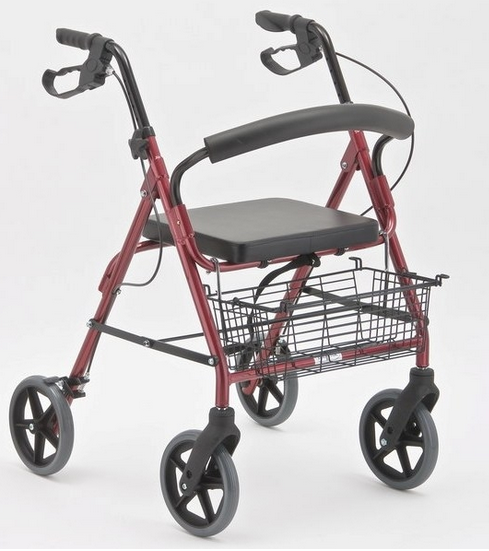 [Speaker Notes: Однако ходунки с колесиками снижают устойчивость пациентов и могут привести к падению, поэтому желательно, чтобы они были снабжены тормозами.]
Бедренные протекторы
Бедренные протекторы не влияют на риск падений, однако  обеспечивает защиту бедренных костей в области проксимального отдела и тазовых костей в области вертлужных впадин от повреждений при падениях, ушибах и толчках.
Бедренные протекторы  представляют собой пластиковые щиты или прокладки из пены, встроенные в карманы специально разработанного нижнего белья.
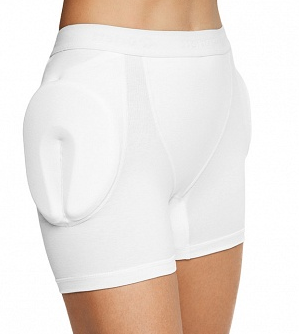 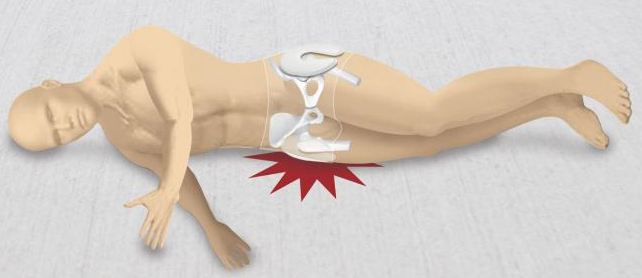 Спасибо за внимание!
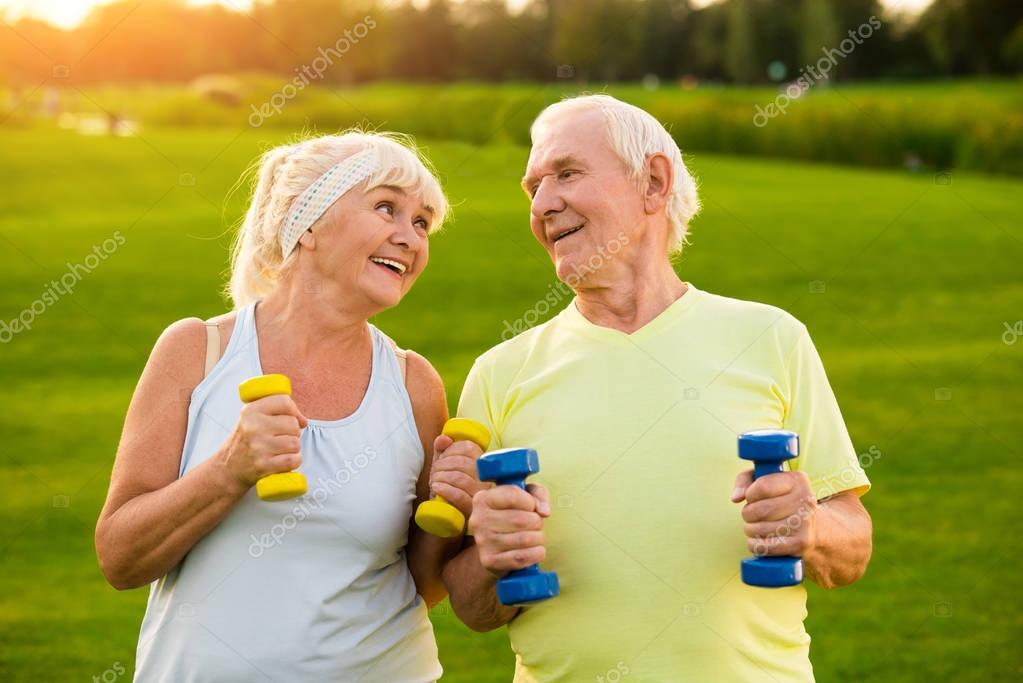